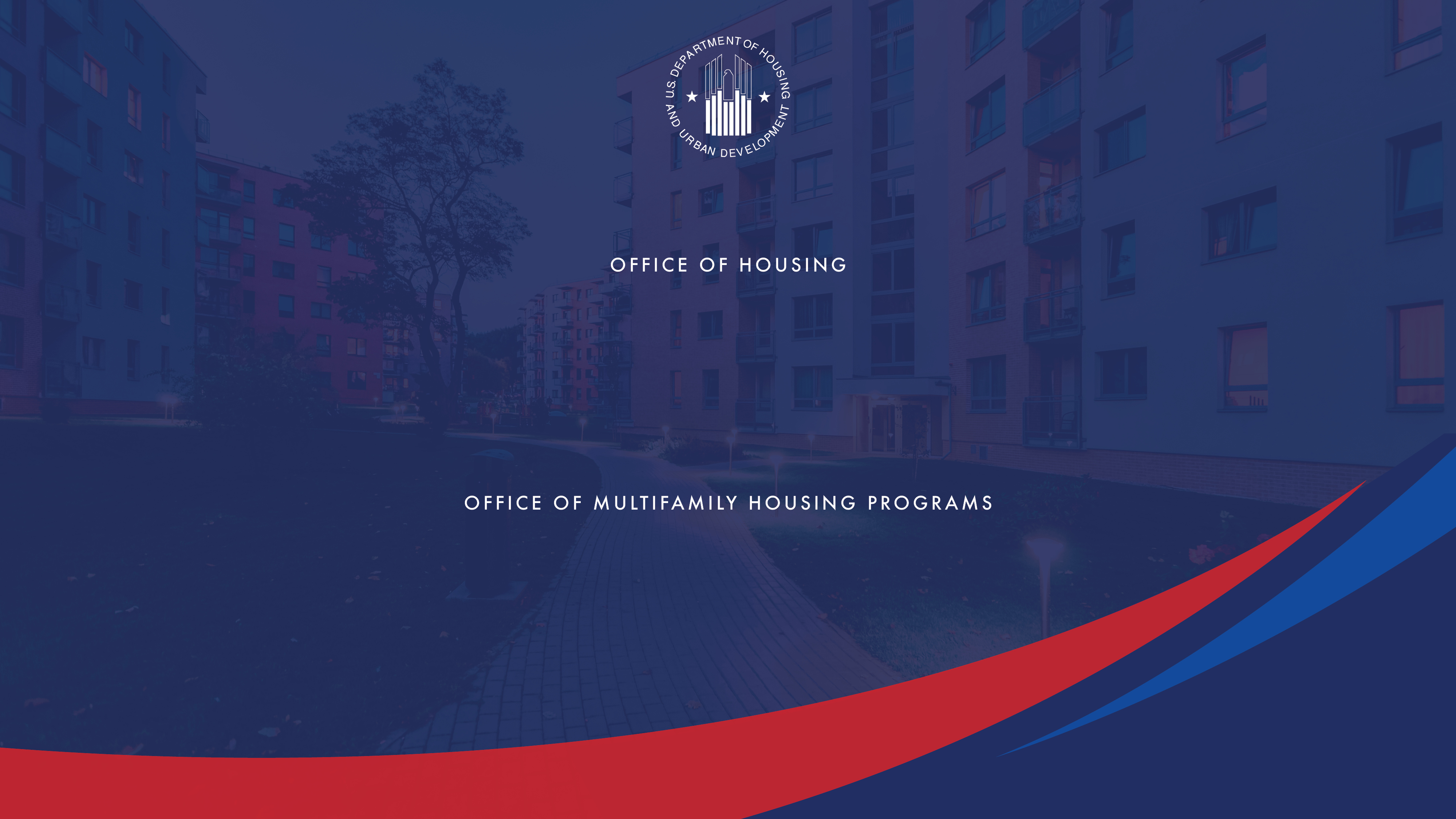 HQ Update: Multifamily Production
WMAC Conference - September 21, 2021
Patricia Burke, Director, Office of Multifamily Production
Thomas Bernaciak, Deputy Director, Office of Multifamily Production
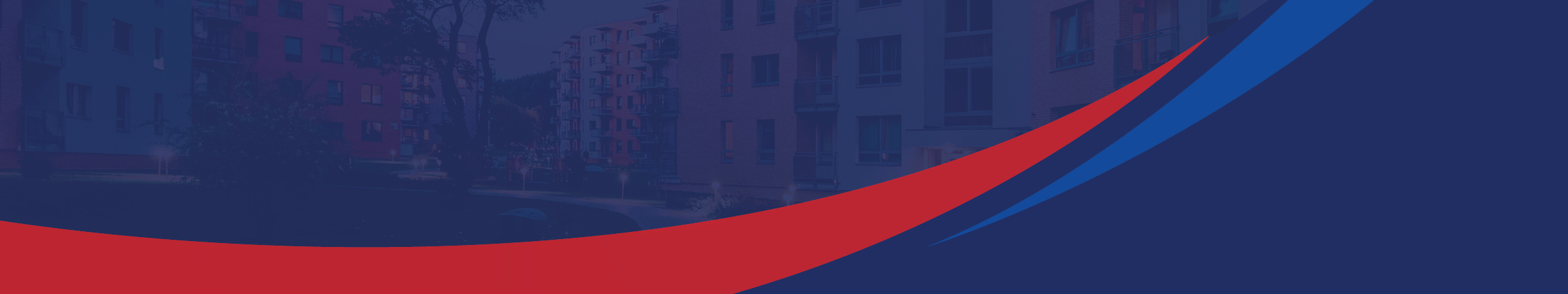 Firm Commitment Volume
FY11 – FY21 through 9/15/21
2
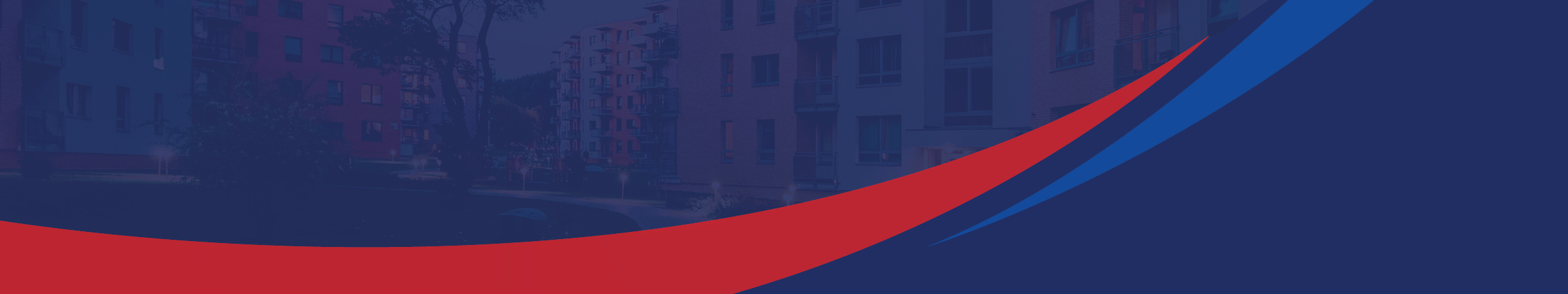 Firm Commitment Volume by Program/SOA
FY11 – FY21 through 9/15/21
3
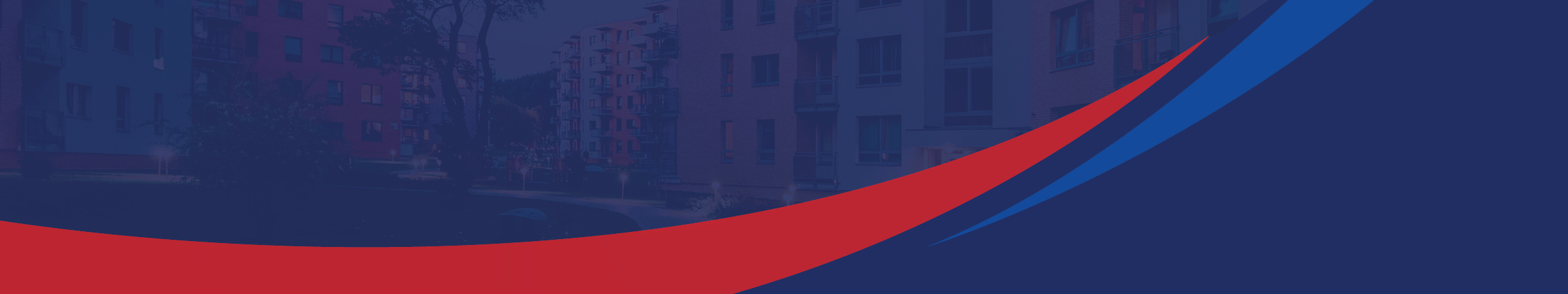 Affordable vs Market-Rate Firm Volume
FY19 – FY21 through 8/31/21
$13,146,995,966
4
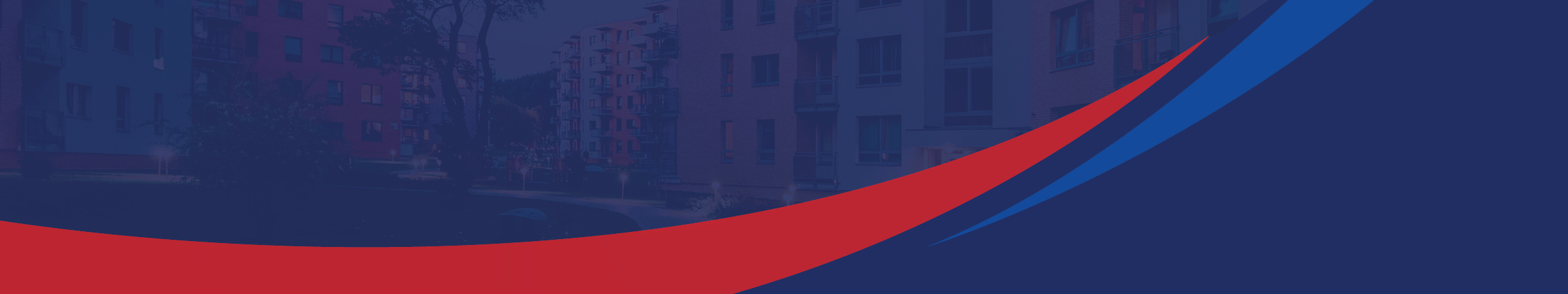 Affordable Firm Volume by Region 
FY19 – FY21 through 8/31/21
5
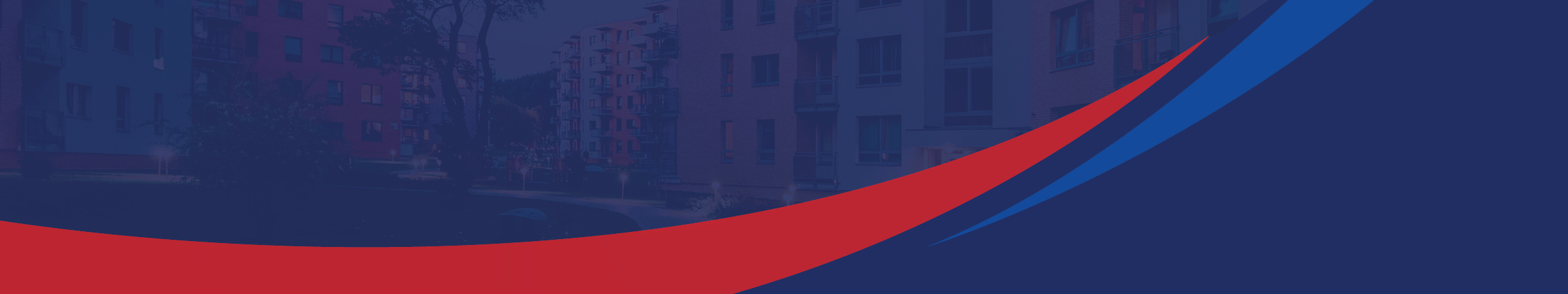 Application Queue
Prioritization
Priority through March 17

LIHTC Pilot applications

Opportunity Zone transactions w/ Qualified Investment Fund
Updated Priority effective March 18

LIHTC Pilot applications

New LIHTCs (non-Pilot applications)

Opportunity Zone transactions w/ Qualified Investment Fund

Second-Stage Firm Applications for New Construction (includes market-rate projects)

Other Affordable or Broadly Affordable transactions (as defined in the MIP Federal Register, per MAP Guide 3.1.10)
6
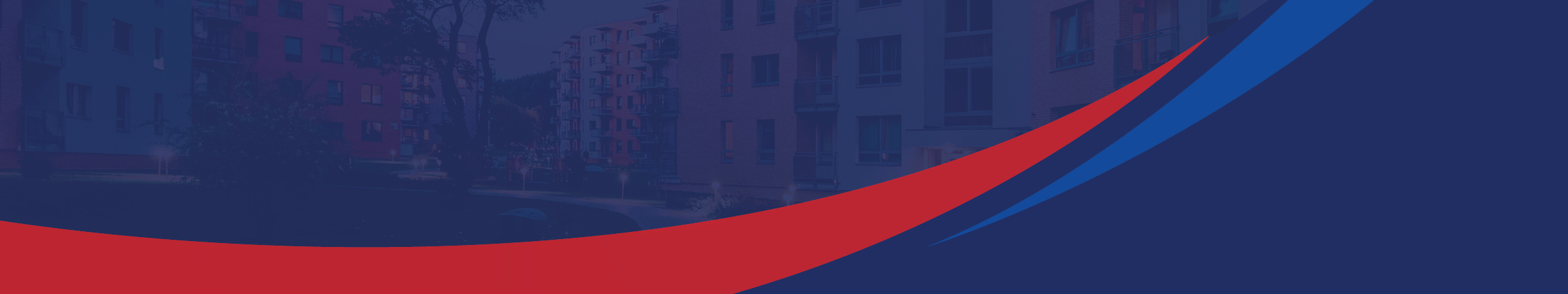 Application Queue
Since 10/2/2020 Implementation
273 applications currently in-processing (full capacity)

427 applications waiting in the queue (an additional 156% of capacity)

Applications assigned out of the queue in August waited 128 days on average – up from 66 in March
7
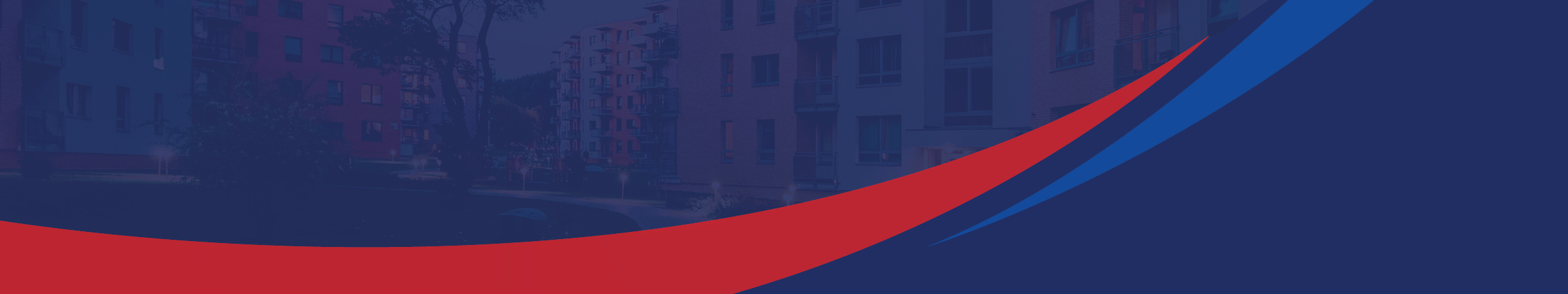 FHA Catalyst: Multifamily Applications Module
75% of apps are currently submitted through the portal

Forthcoming Mortgagee Letter will require use of FHA Catalyst for application submissions  

New round of lender training will be provided prior to effective date

To request access:
Visit www.hud.gov/catalyst, click “Multifamily Applications”
Download “Lender Access Request Form”, email completed form to FHACatalystMF@hud.gov
8
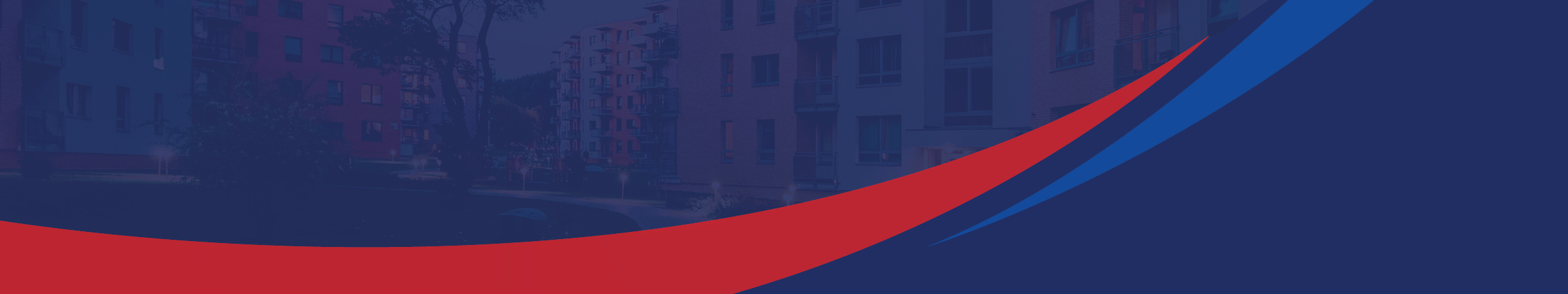 Portfolio Performance
Through the Pandemic
Default rates are down; claims have stayed low.

The overall MF 60+ day default rate has continued to fall to less than 1%

28 loans are currently in 60+ default with UPB of $338 million (0.30% of current MF book of $112 billion UPB), consistent with pre-pandemic levels

Year over year the Multifamily 60+ default rate has decreased from 0.91% in August 2020 to 0.30% in August 2021

Current claim rate is 0.003%, consistently low since 2014 

No new loan forbearances, and borrowers are repaying amounts due
9
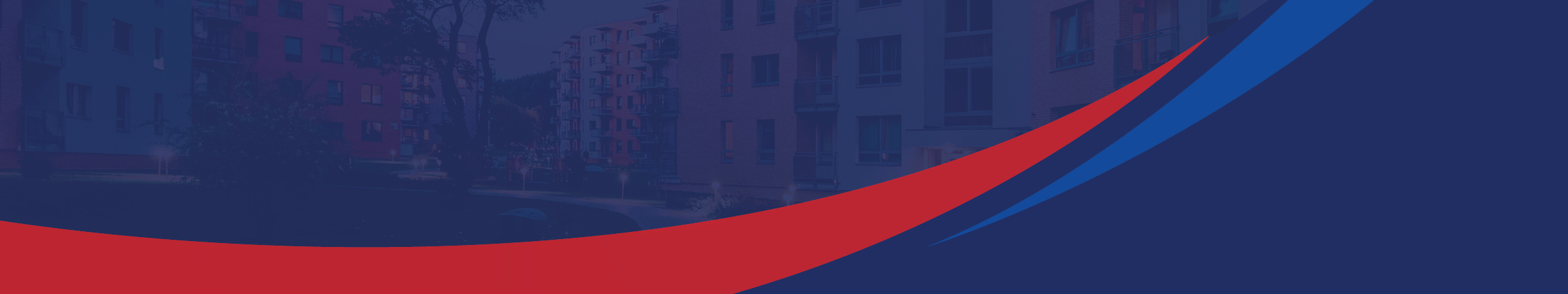 Other Topics
Guidance in Process:
DSR Escrow
Cost Not Attributable
Surplus Cash
MAP Guide errata amendments

Statutory Loan Limits

Hazard Insurance and $250,000 Deductible 

AAQ 

Recently-Financed Transactions and Environmental Issues
10